التنمية الإقتصاد
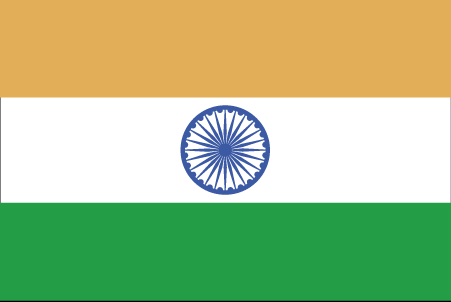 الهند - نيو دلهى
الهند - مومباى
موقع الهند على الخريطة العالمية
مناطق كثيفة بالسكان
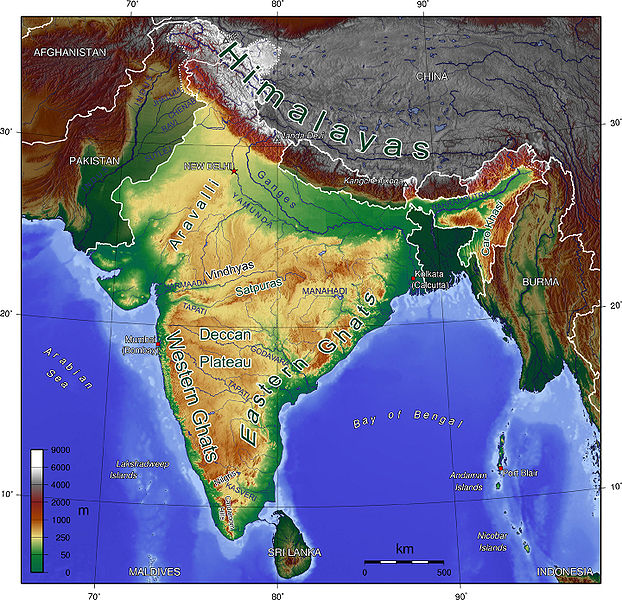 اتبعت الهند لجيل كامل منذ 1950 حتى 1980، سياسات متأثرة بالاشتراكية.

ومنذ عام 1991 انتقلت البلد إلى نظام قائم على السوق.
و ببلوغ متوسط الناتج القومي الي معدل نمو قدره 5.8% طوال العقدين الماضيين، أصبح الاقتصاد من بين الأسرع نموا في العالم.
   



مبني بورصة بومباي ،
    البورصةالأقدم في أسيا 
    والأكبر في الهند.
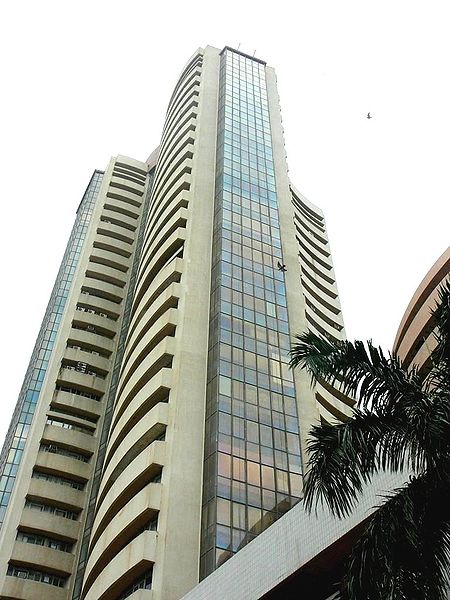 تملك ثاني أكبر قوة بشرية بعدد 516.3 مليون فرد من 
حيث الإنتاج، يمثل القطاع الزراعي 28 ٪ من الناتج المحلي الإجمالي، والقطاع الخدمي 54 ٪ والصناعي يشكل 18 ٪
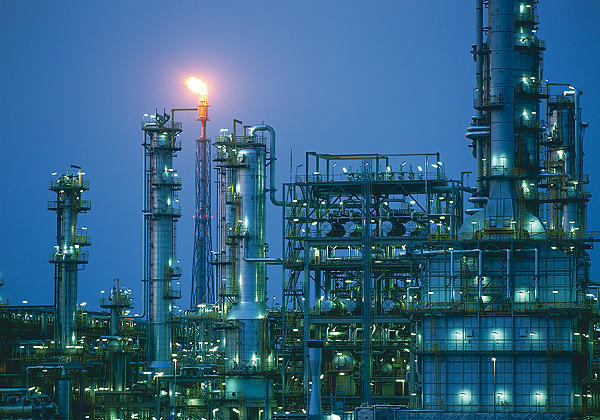 تشمل المنتجات الزراعية الرئيسية الأرز والقمح والبذورالزيتية، والقطن، والجوت والشاي وقصب السكر، والبطاطس، والماشية والجاموس المائي البرى والأغنام والماعز والدواجن والأسماك.
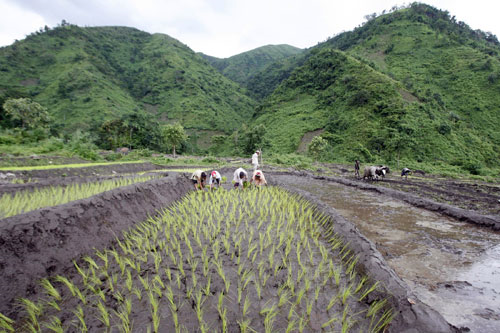 تشمل الصناعات الرئيسية: المنسوجات، الكيماويات، الصلب والصناعات الغذائية، ومعدات النقل، الأسمنت، التعدين، البترول الآلات والبرمجيات.
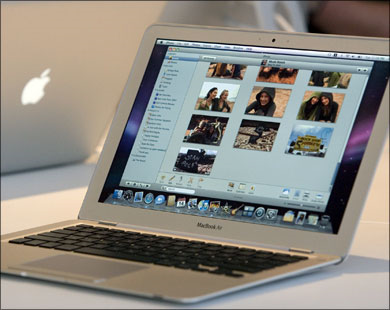 TATA NANO
إجمالي الناتج القومي للهند 1.237 تريليون دولار أمريكي
دخل الفرد الهندى يبلغ 1،068 دولار أمريكي.
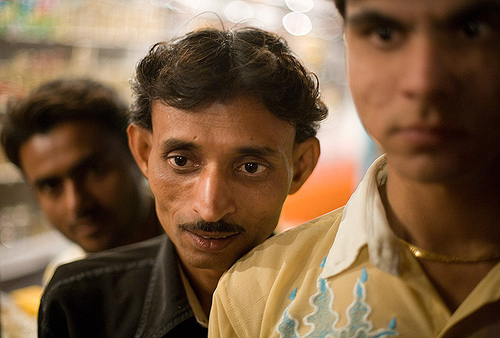 تحتوي الهند على أكبر كثافة للفقراء في العالم، وارتفاع معدل سوء التغذية بين الأطفال دون سن الثالثة (46% في عام 2007) أكثر من أي بلد آخر في العالم.
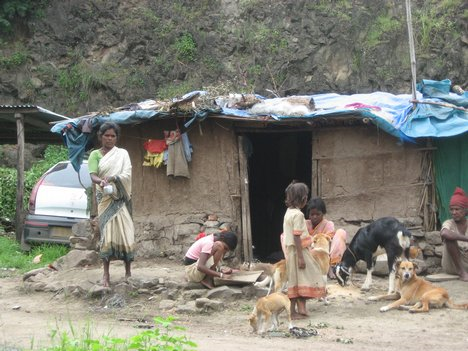 القوة العسكرية و النووية الهندية
يتكون الجيش الهندى من القوات البحرية، القوات الجوية، والقوات المساعدة، مثل القوات شبه العسكرية، وحرس السواحل، وقيادة القوات الاستراتيجية.
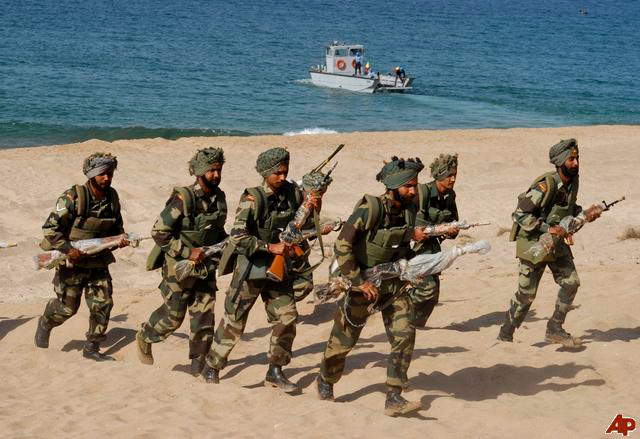 القوات البحرية
حرس السواحل
القوات الجوية الهندية
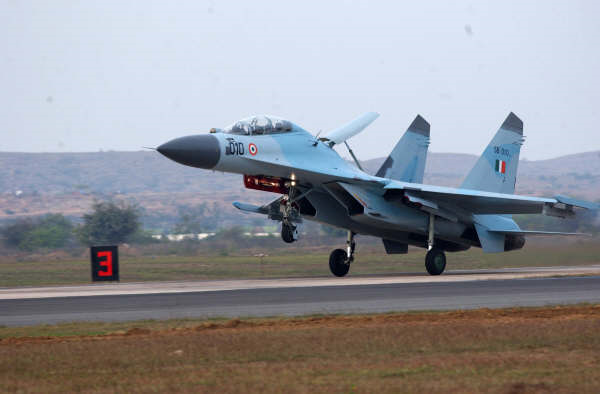 B-2 The mother of all bombers
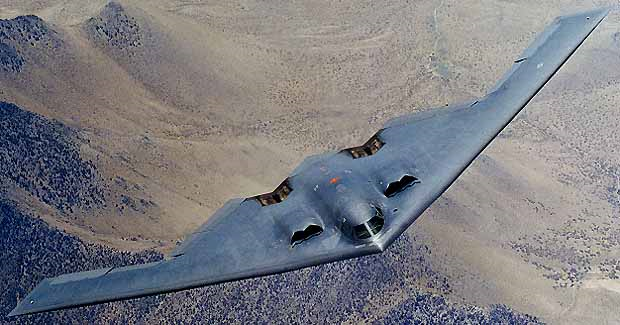 F/A 18
SU-30MKI
أصبحت الهند قوة نووية في عام 1974 بعد اجراء تجربة نووية أولية، عملية بوذا المبتسم، وأجرت مزيد من التجارب تحت الأرض في عام 1998.
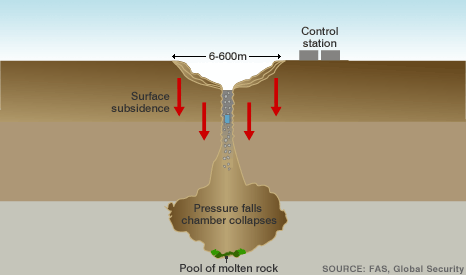 مفاعل نووى..صنع فى الهند !!!
Ahmed Emad ElSabagh
College Saint-Marc
E-mail: ahmed12_1@hotmail.com